7th Grade Earth/Space Science FSSA REVIEW
Log into computers ASAP 
Bell work 30-5, turning in today!
Chemistry Riddle…. Who am I?
I have 26 protons, 26 electrons, and 30 neutrons
When you’re finished with bell work, log into your computer
Reminders for Skills USA Field Trip
Any final permission slips?  
You must wear close toed shoes
If you’re bringing lunch, no drinks… disposable bag, rather than a lunch box, would be helpful – Write your name on it.
Study Guides are due Wednesday, not Tuesday
Minerals
Rocks are made up of minerals
Minerals are:
Naturally occurring
Crystalline Solid
Inorganic (non-living)
Definite chemical composition (represented by a chemical formula)
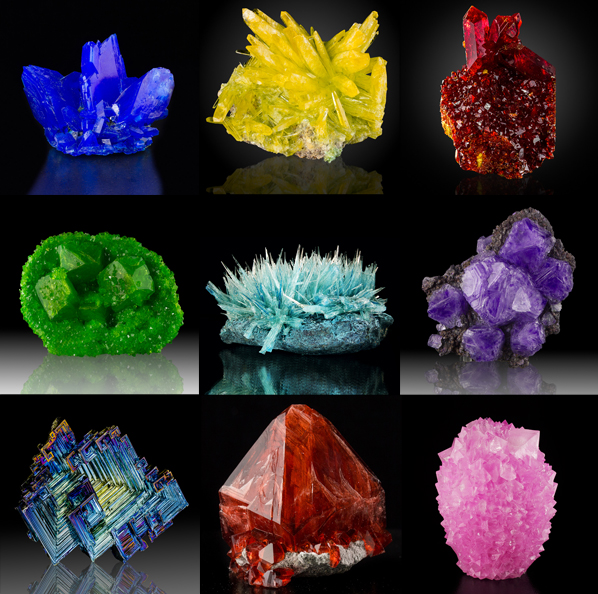 Minerals are identified by their properties
Hardness
Use Mohs scale to test, higher numbers scratch lower numbers
crystal shape (form)
Luster - shiny, dull, waxy, etc
color
Streak – powder left on streak plate
cleavage/fracture – smooth or rough edges
density (specific gravity)
special properties --reaction to acid   --fluorescence      --salty taste          --magnetism
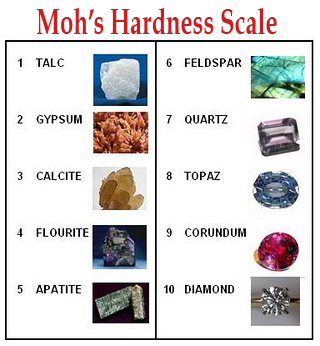 Three types of Rocks
Sedimentary – form when sediments are compacted and cemented together (lithification)

Sediment is created by weathering/erosion on Earth’s surface
Dissolved minerals cement the sediments together into a rock
Can contain organic materials such as shells, etc
Fossils found in sedimentary rock
Formation of sediments and sedimentary rocks
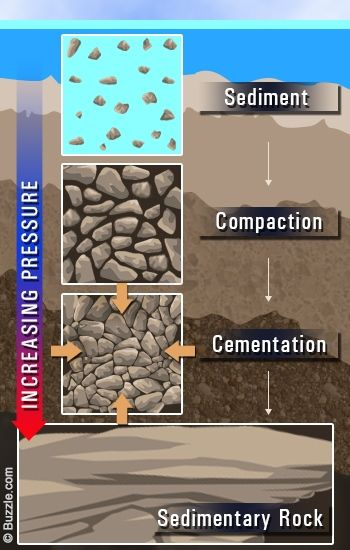 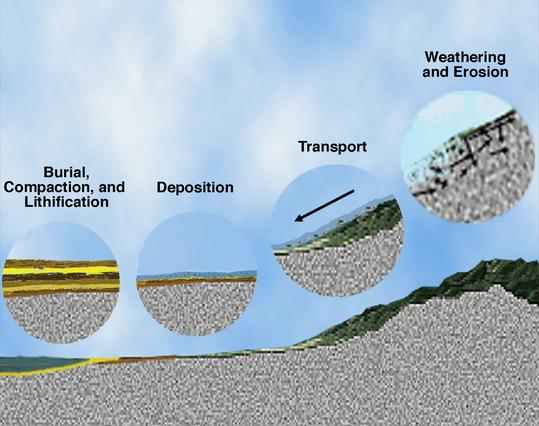 Three types of Rocks
Igneous – form from cooled magma/lava

Magma forms inside Earth’s mantle

Rocks formed at Earth’s surface from lava are extrusive igneous (glassy, no visible crystals due to rapid cooling)

Rocks formed inside Earth from cooling magma are intrusive igneous (visible minerals – granite example)
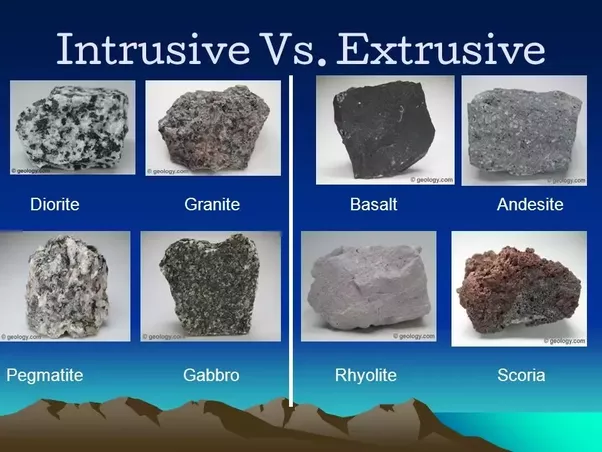 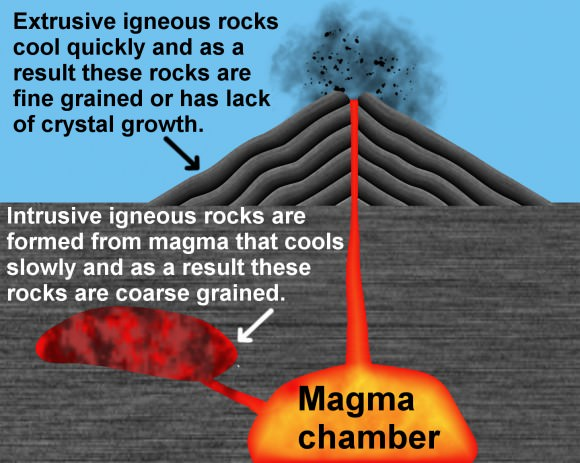 Three types of Rocks
Metamorphic – new rocks are formed when lots of heat and pressure “cook” old rocks

The pressure comes from the forces of tectonic plates pushing together

Foliated – have parallel layers
Non-foliated – not layered
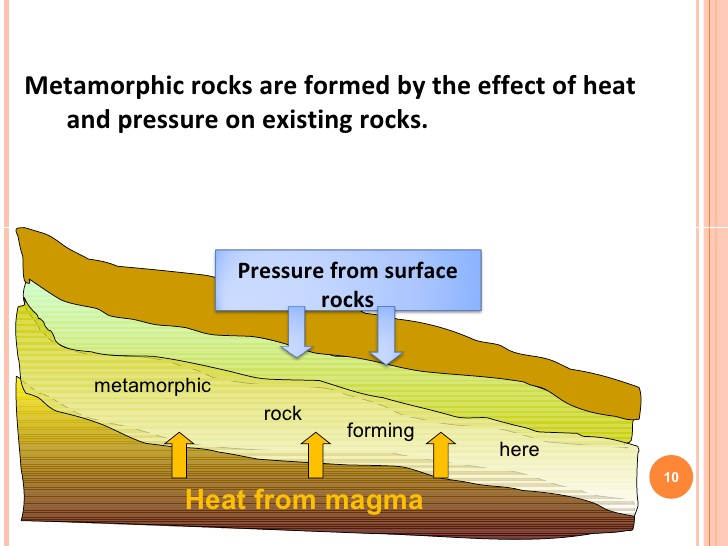 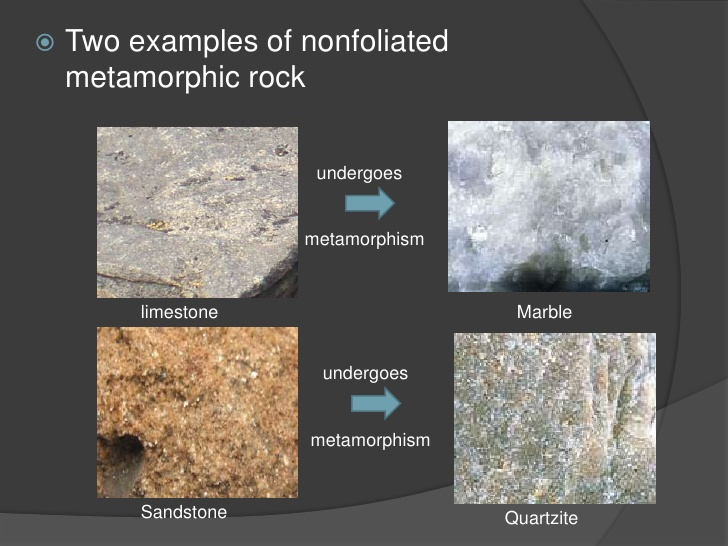 Animated Rock Cycle
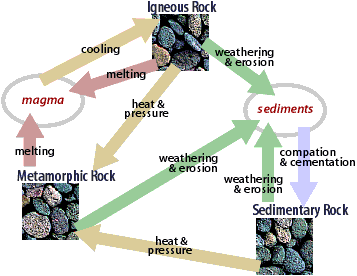 Human impact
Humans negatively affect our planet in the following ways
Deforestation – removing roots causes more erosion
Burning fossil fuels - pollution
Oil spills 
Interfering with animal habitats
Biodiversity is necessary for the success of the ecosystem
Urbanization – the building of cities
Bio = life  Diversity = Variety
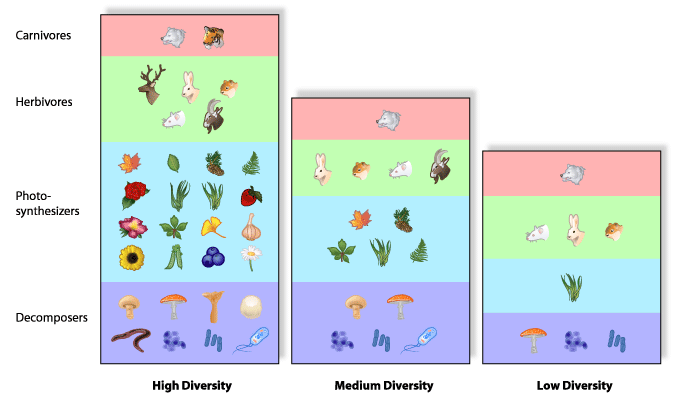 Measuring age of Earth
Relative age – only gives a comparison (older/younger)

Principle of superposition – the rock layers and fossils on the bottom are older than those on top

Anything that happens to a rock must have occurred after the rock already existed
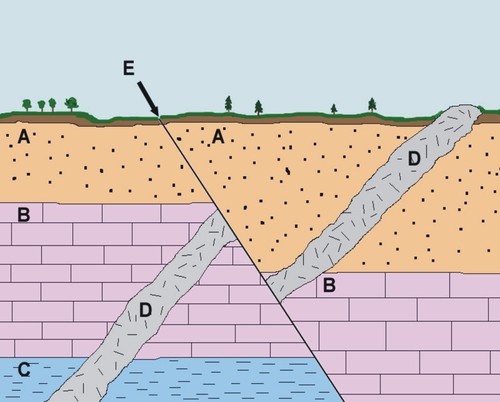 Absolute age – the age in years (450 years old)
Measured by radiometric dating
½ life - the amount of time it takes for half of a substance to change into another element by radioactive decay
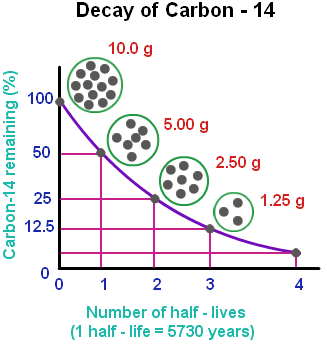 Correlation
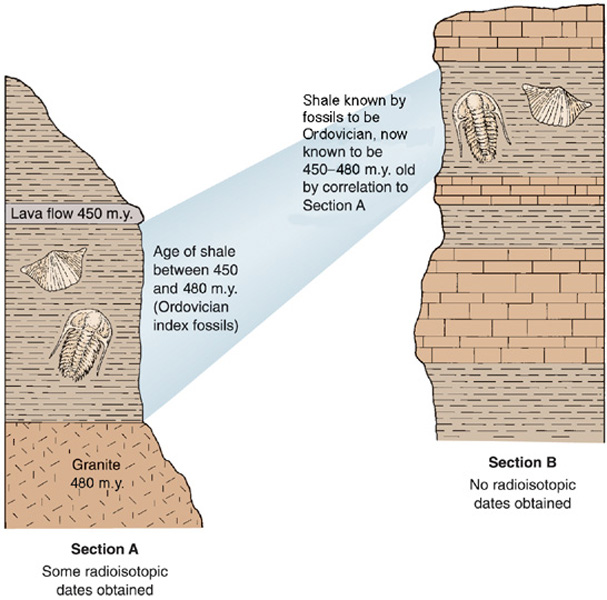 Scientists determine the age of rocks by 
comparing layers of rock in different areas
finding similar index fossils (trilobites)
Earth’s Layers
Inner core – solid, iron, densest layer
Outer core – liquid, iron (movement causes Earth’s magnetism)
Mantle – convecting liquid rock, movement causes tectonic plates to move
Crust – solid rock, outer layer, broken into pieces called tectonic plates 
Oceanic crust is thinner and more dense than continental crust
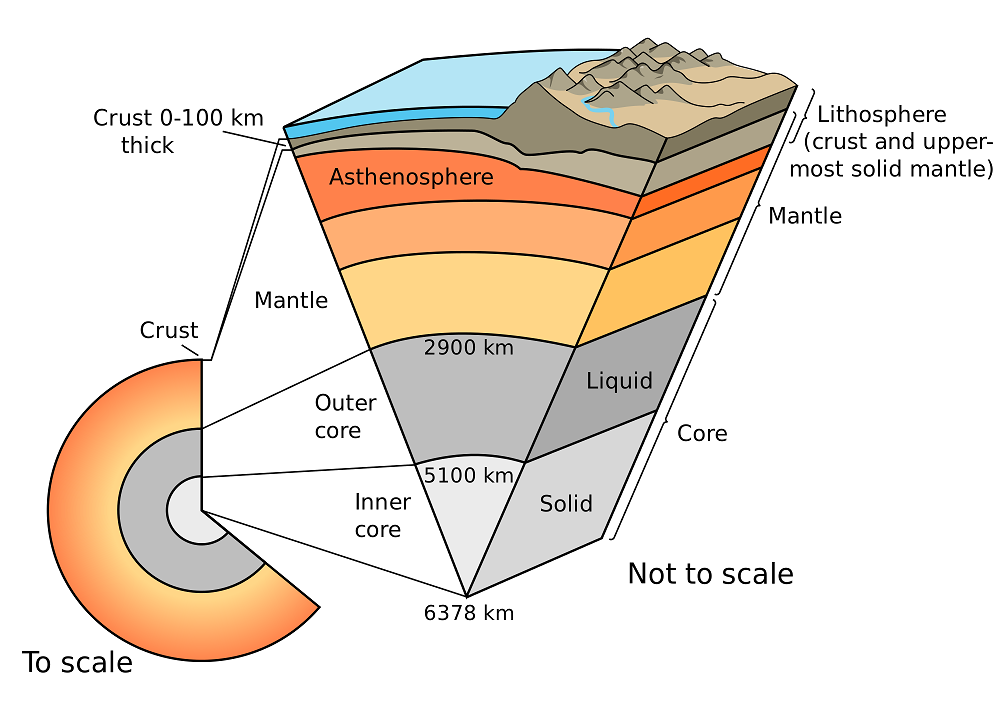 Continental Drift
Evidence for Wegener’s Theory of Continental Drift (separation of Pangaea)
Puzzle pieces
Climate change
Fossils
Similar Rock layers                                                                                         across continents
Problem…. He                                                                         couldn’t explain                                                                     how the continents                                                            moved
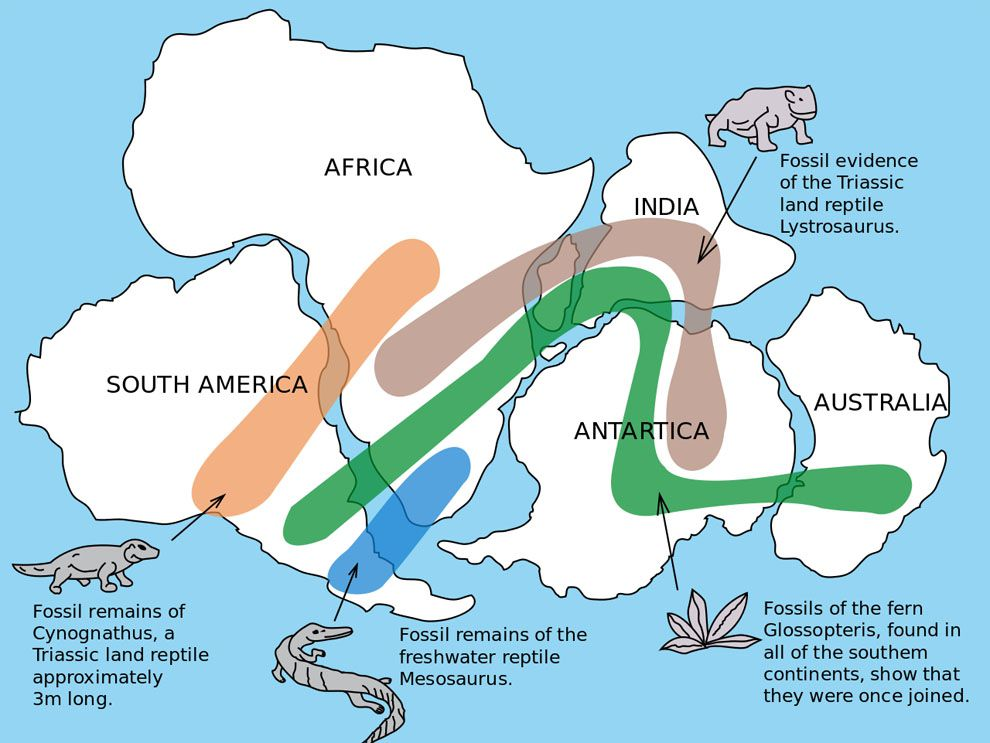 SC.7.E.6.5, SC.7.E.6.7
Theory of Plate Tectonics
60 years later after the concept of Continental Drift had been discarded…. Harry Hess discovered sea floor spreading

This was the evidence needed to revive the theory that land masses had moved over time!
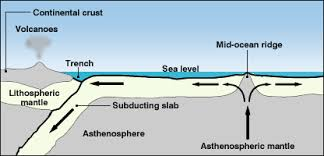 Tectonic Plate Movement
Convergent boundary – two plates move toward each other
2 continental plates = mountain building
1 oceanic, 1 continental = subduction zone  volcanoes and trenches
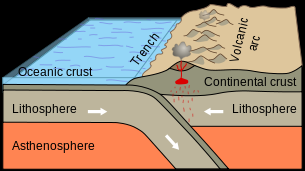 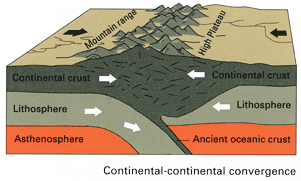 Divergent boundary – two plates move away from each other
2 oceanic plates – mid-ocean ridge, volcanoes
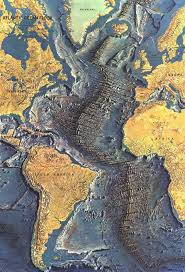 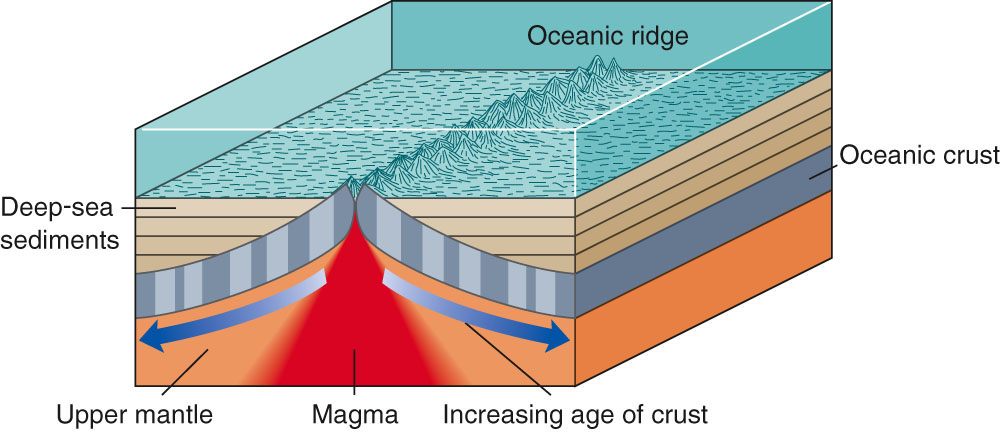 Transform boundary – two plates slide side-by-side
earthquake
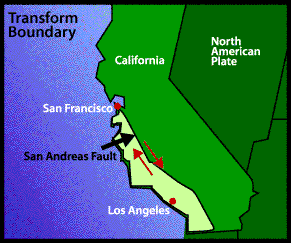 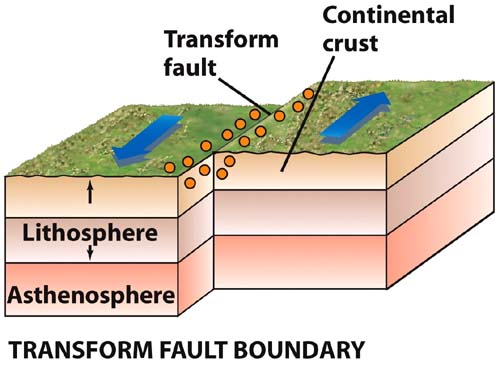 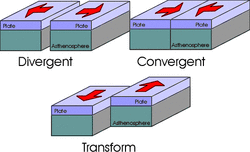